Recently Extinct Animals
Science 5
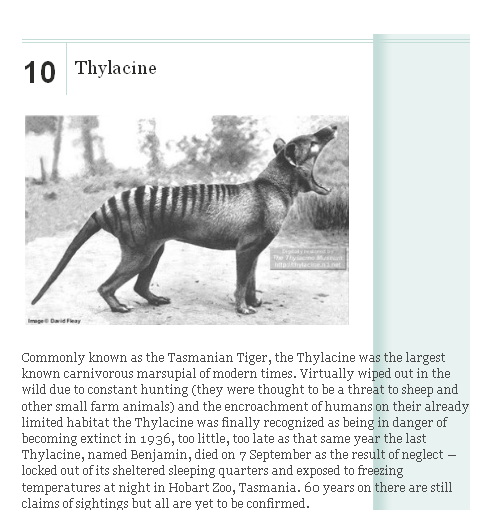 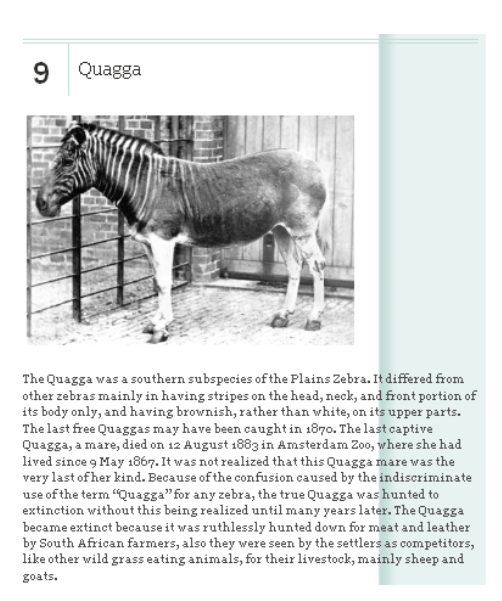 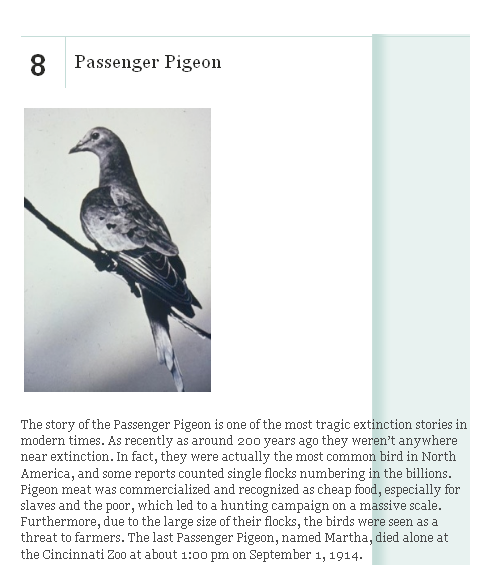 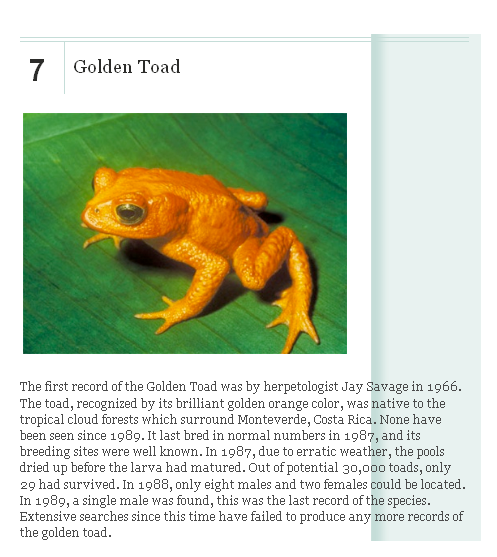 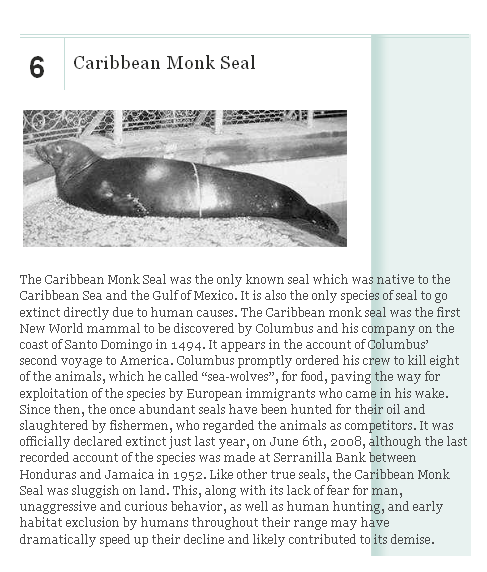 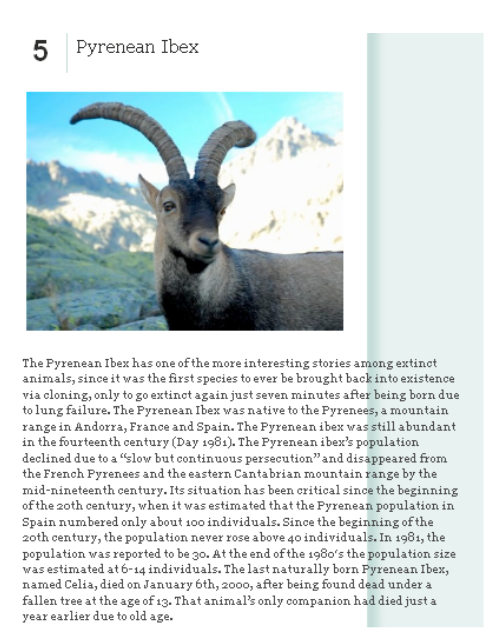 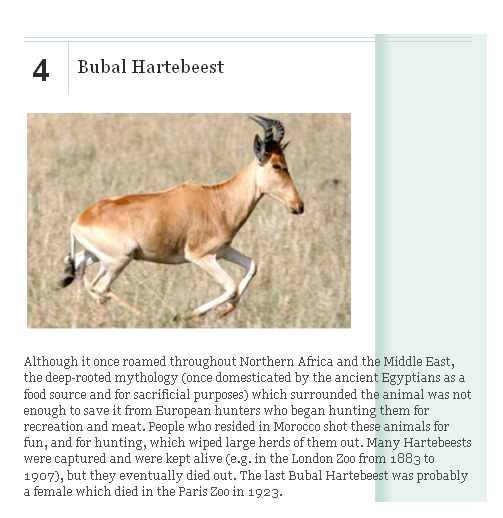 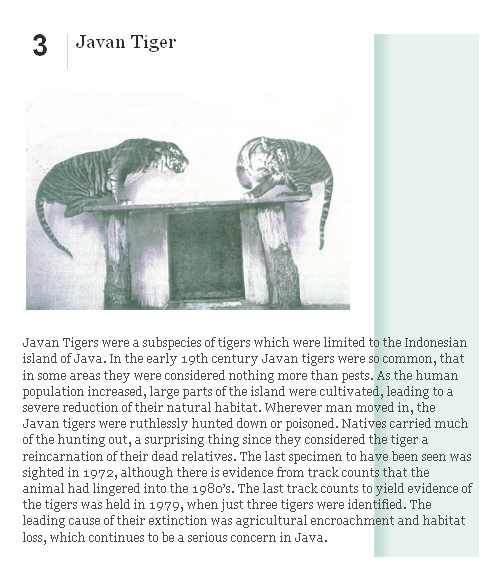 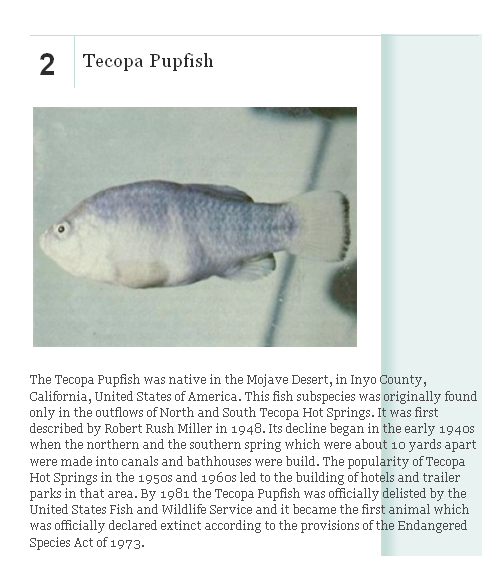 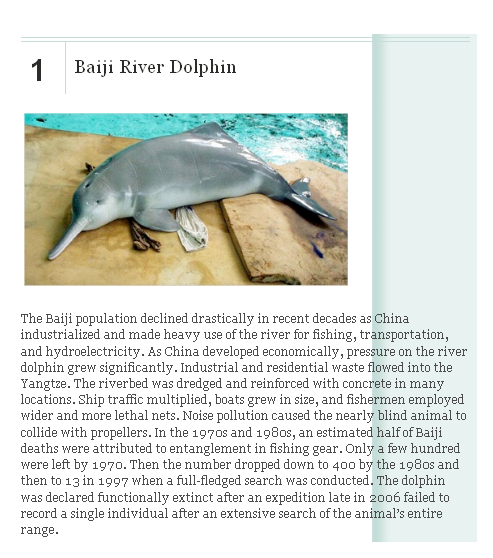